Was Mansa Musa the ‘greatest Mansa’?
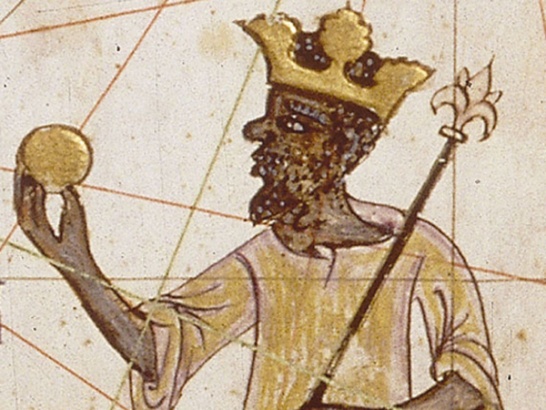